DINAMICA PIEȚEI MUNCII LA NIVELUL PRINCIPALELOR INDUSTRII ANGAJATOARE
2016-2017
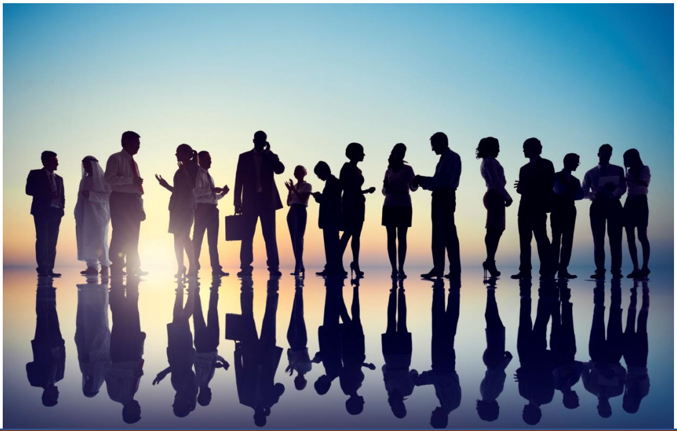 București, 04 Iulie 2018
Structura generală a forței de muncă
Date generale
5,28 milioane CIM
+5,81% față de 2016
27% în Regiunea București-Ilfov
16,5% în 4 județe (Cluj, Timiș, Brașov, Prahova)
3,5% în 5 județe (Giurgiu, Mehedinți, Călărași, Ialomița și Covasna)
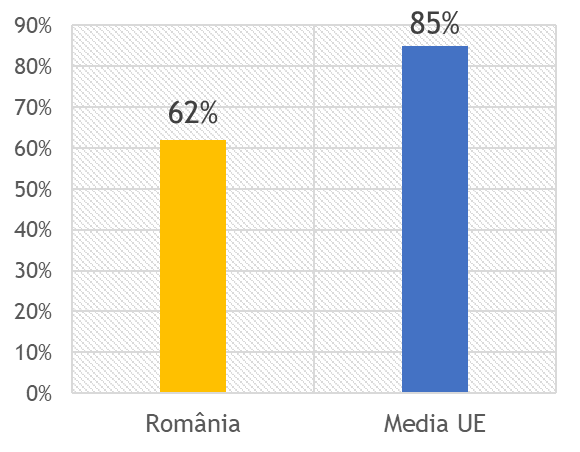 Rata de acoperire a populației active cu contracte individuale de muncă (CIM)
Evoluții în structura forței de muncă (2015-2017)
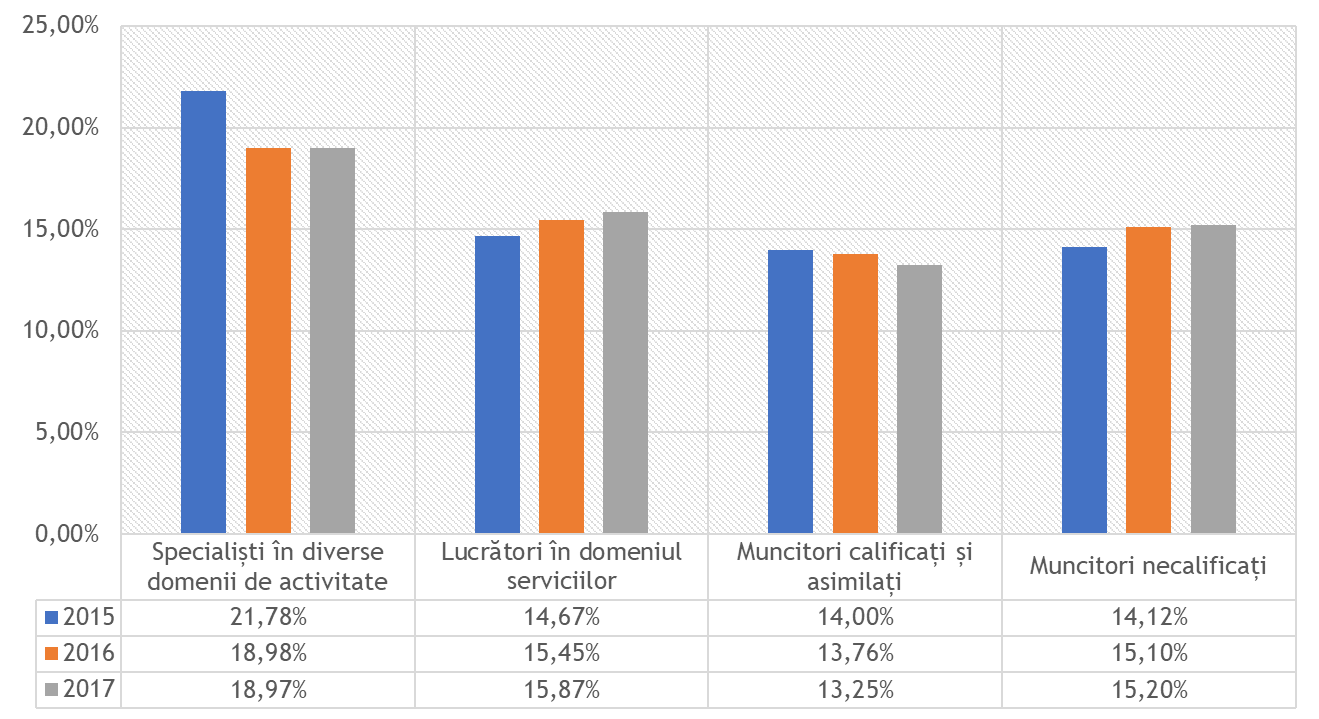 Primele 10 sectoare angajatoare (coduri CAEN)
Primele 10 ocupații (coduri COR)
Corelația dintre numărul de CIM și populația activă
Raportul dintre numărul de CIM și populația activă, %
Raportul dintre numărul de CIM și numărul de șomeri
Dinamica forței de muncă la nivelul principalelor industrii angajatoare
Industria prelucrătoare
Transport și depozitare
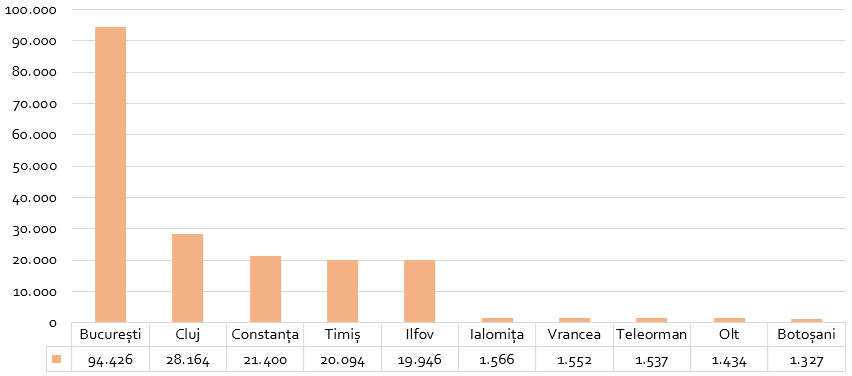 Construcții
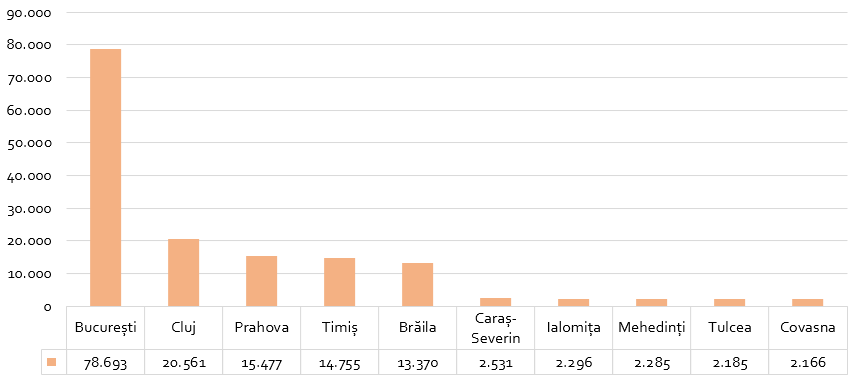 Comerț
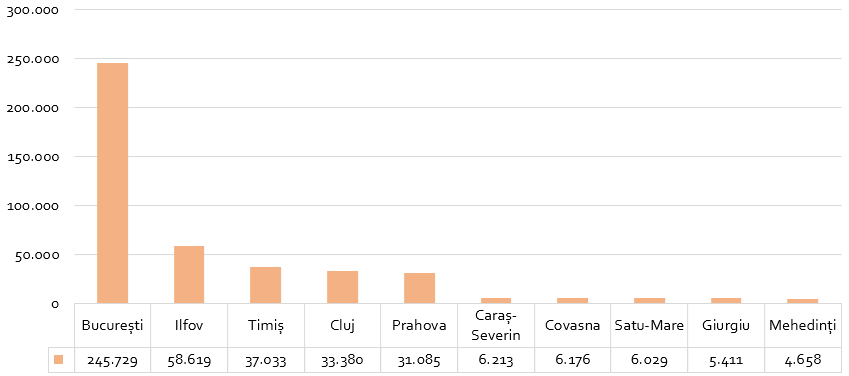 Salarizarea
Distribuția forței de muncă pe intervale salariale*
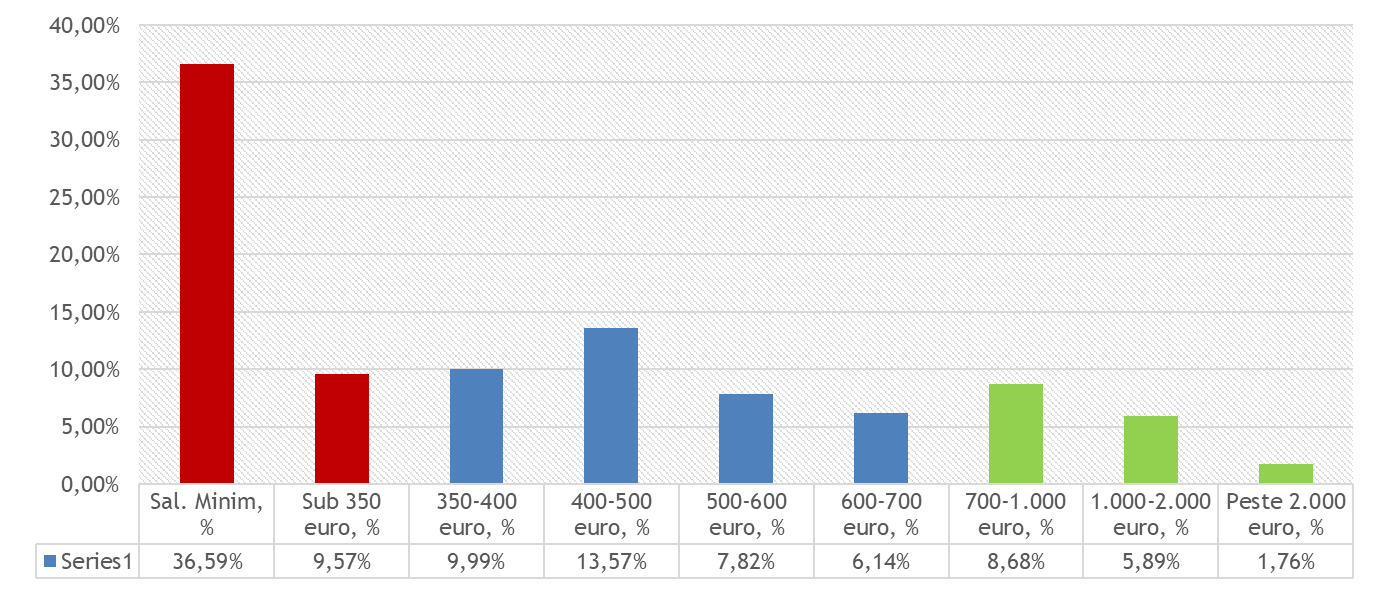 16,32%
46,16%
* Salarii brute de încadrare, la 01.10.2017
Pondere salariați în zona salariului minim*
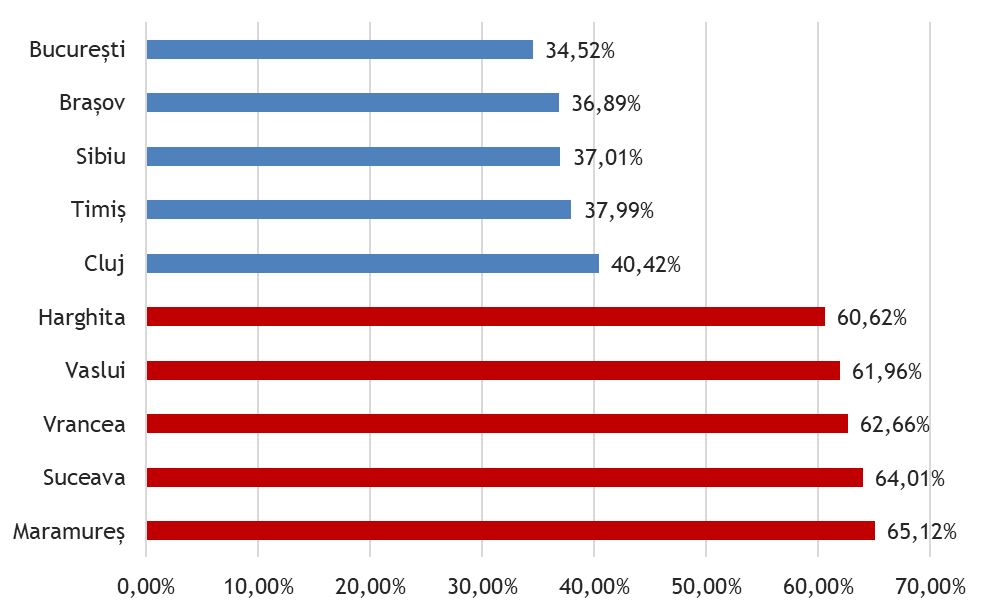 * Salarii brute de încadrare sub 350 de euro, la 01.10.2017
Cele mai mari niveluri de salarizare pe ocupații*
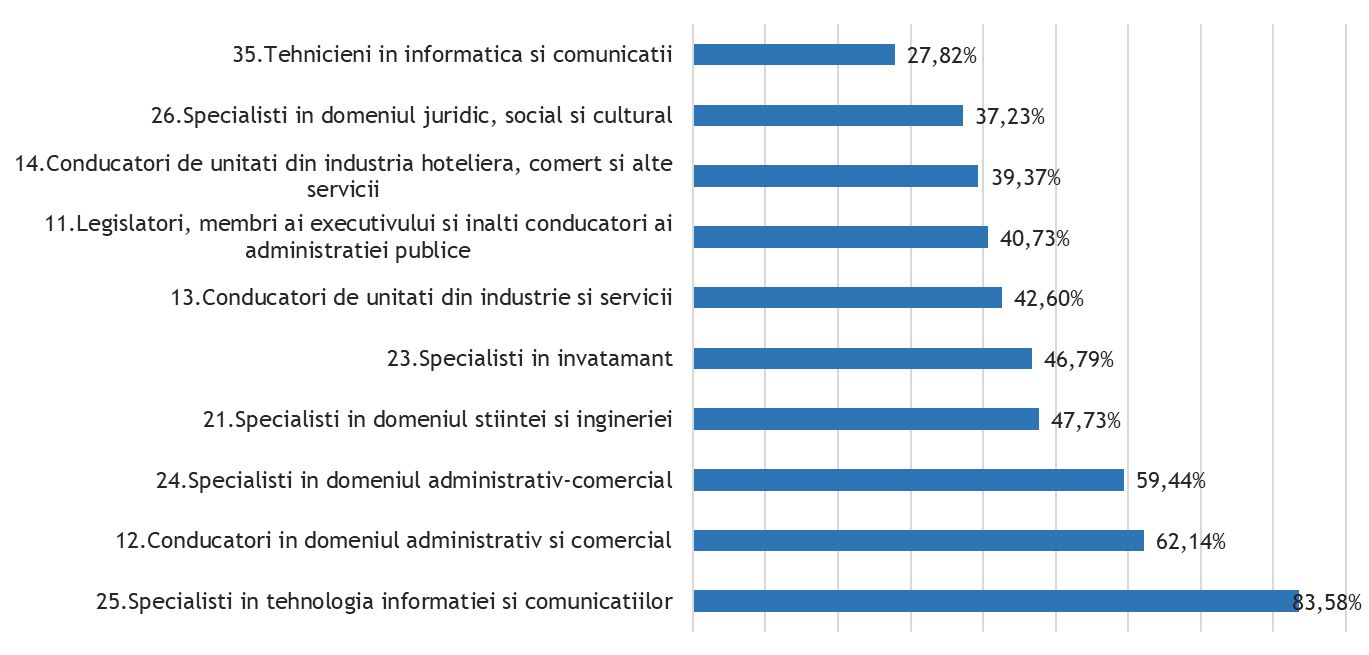 * Salarii brute de încadrare peste 700 de euro, la 01.10.2017
Distribuția forței de muncă pe grupe de vârstă
Distribuție salariați pe grupe de vârstă
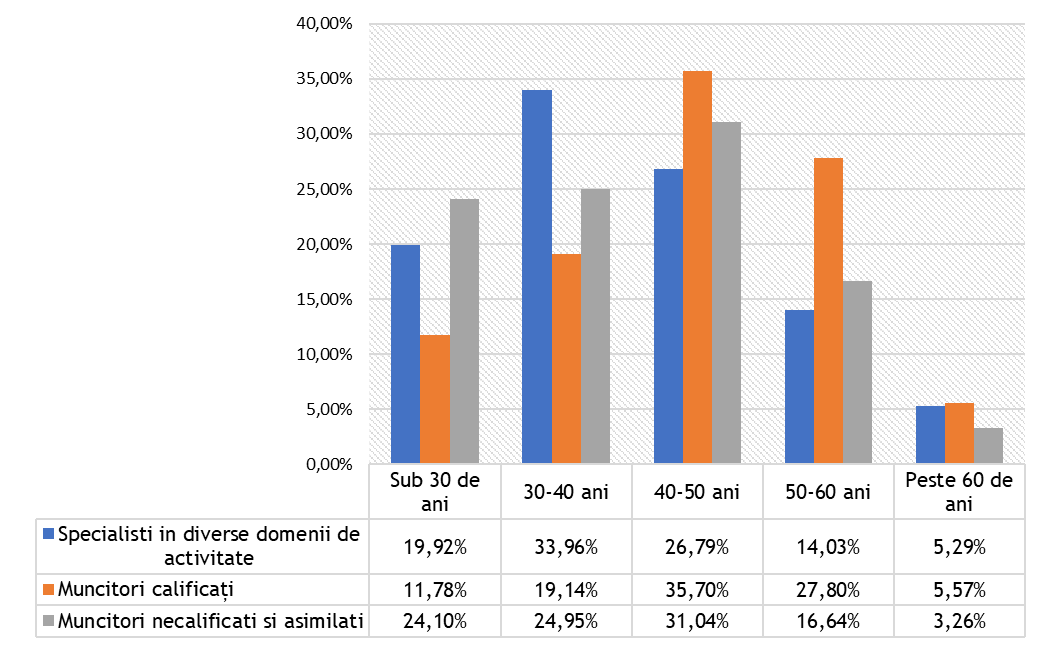 Nivelul
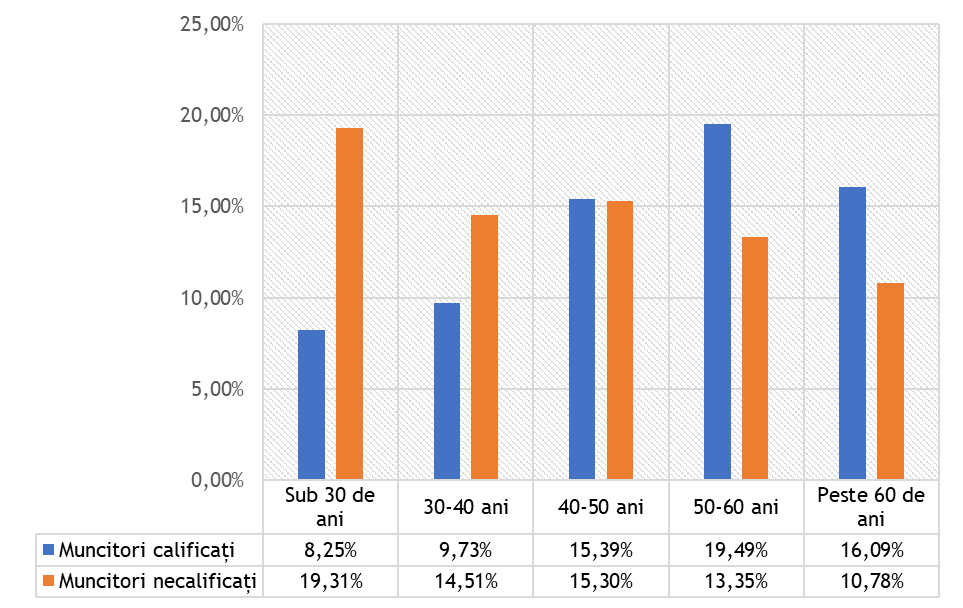 Sub 30 ani
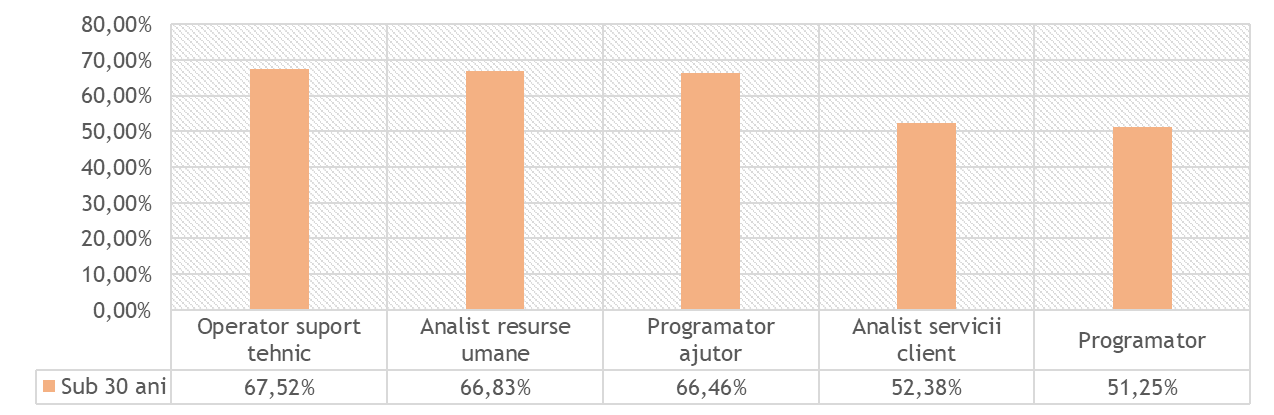 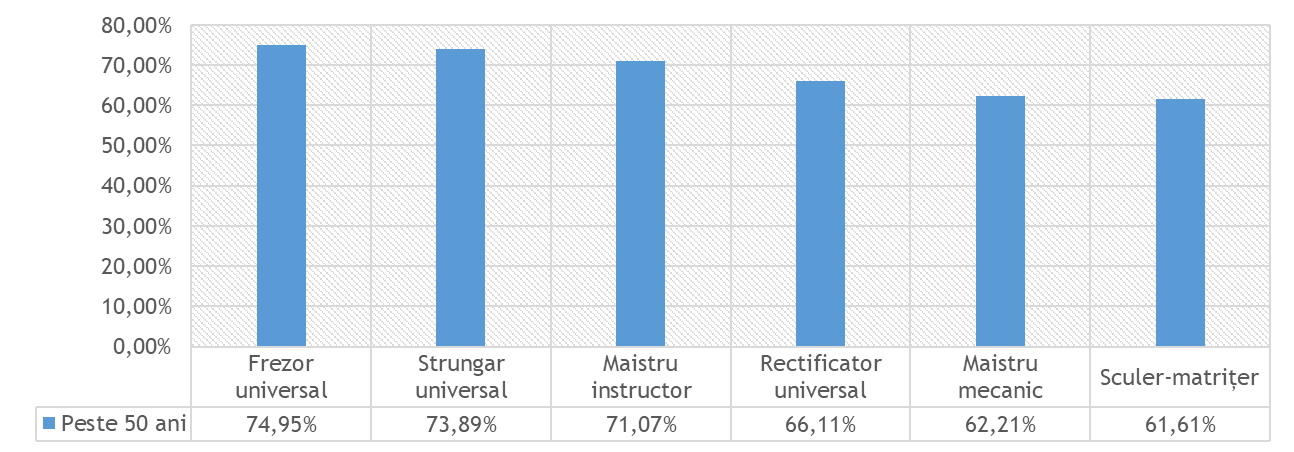 Peste 50 ani
Dinamica forței de muncă în sectoarele economice dominate de capitalul autohton
*Cele 26 de sectoare (diviziuni CAEN) în care ponderea capitalului autohton este mai mare decât 50%, identificate în studiului ”Analiza capitalului privat românesc – Ediția a III-a”, publicat în anul 2017 de Ziarul Financiar, în parteneriat cu Patronatul Investitorilor Autohtoni
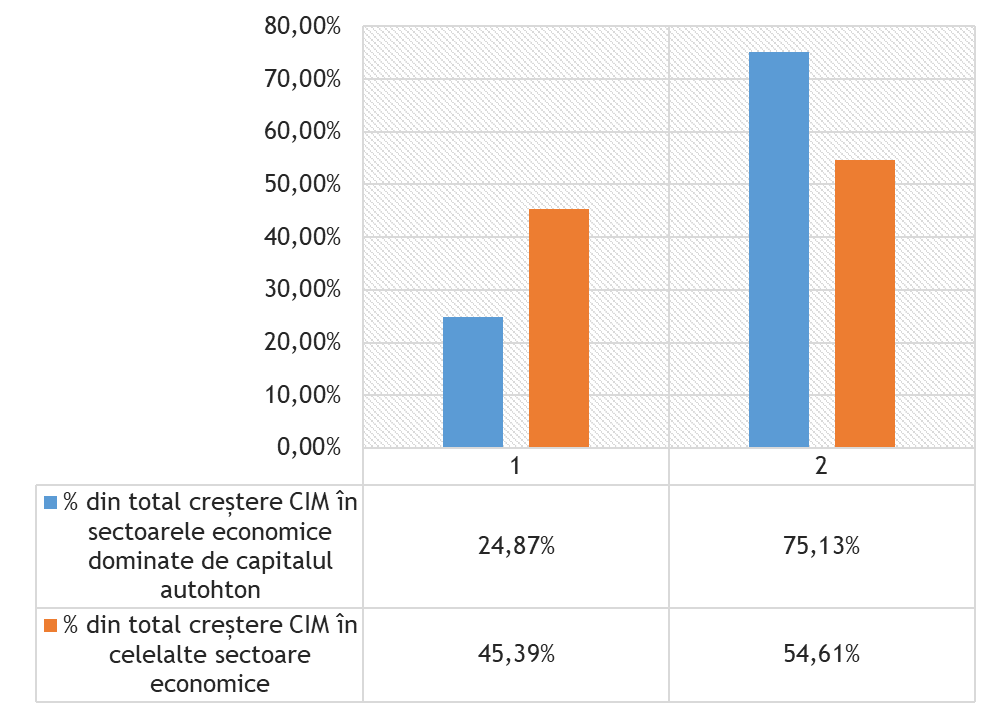 Niv. județ
București
Vă mulțumim!
București, 04 Iulie 2018